CLB VẬT LÝ TRƯỜNG 
THPT NAM TRỰC - NAM ĐỊNH
VẬT LÍ 12
BÀI 13:  CÁC MẠCH ĐIỆN XOAY CHIÊUG
Thầy giáo: Đoàn văn Doanh
Trường THPT Nam Trực –  Nam Định
Email: qkkich@gmail.com
Phone: 0981.120681
~
u

Độ lệch pha giữa điện áp và dòng điện:
- Nếu điện áp:
i
Mạch
1. Độ lệch pha
- Thì cường độ
 > 0   u  sớm pha     so với i
=0     u cùng pha với i
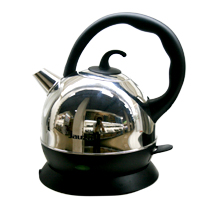 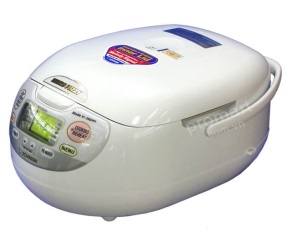 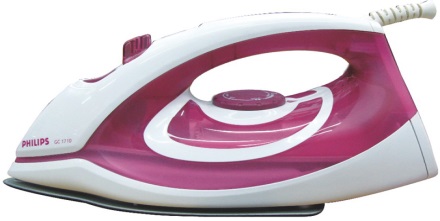 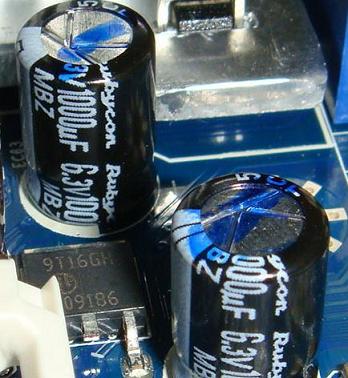 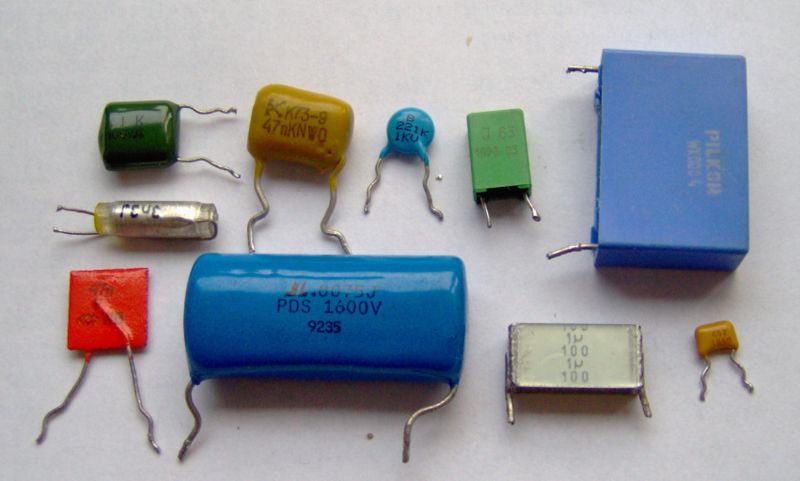 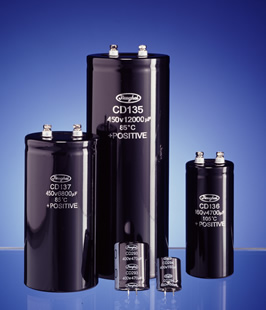 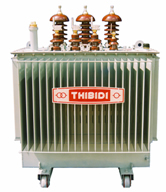 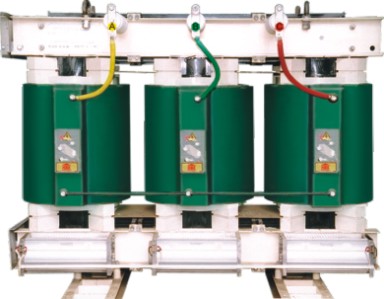 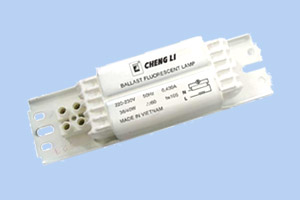 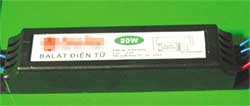 QUAN SÁT CÁC HÌNH ẢNH SAU
1. Những thiết bị tiêu thụ điện là  điện trở thuần
2. Những thiết bị tiêu thụ điện là  tụ điện
3. Những thiết bị tiêu thụ điện là  cuộn dây
C
R
L
Như vậy các thiết bị tiêu thụ điện mặc dù có rất nhiều nhưng có thể được phân thành ba phần tử:     Điện trở                           Tụ điện                      Cuộn cảm.
2. Mạch điện xoay chiều chỉ có điện trở
U

i
R
UoR
IoR
O
Độ lệch pha giữa u và i : cùng pha với nhau
Giản đồ
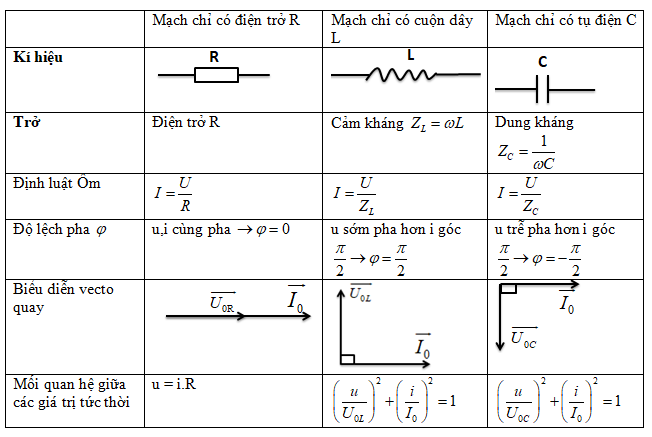 CỦNG CỐ. DẶN DÒ